Deutsch   ΣΤ 1Γερμανικά
Σχολική μονάδα : Δημοτικό Σχολείο Λαγυνών
Καθηγ. Γερμανικών : Ιορδανίδου Μαρία
Οι μαθητές και οι μαθήτριες της Ε και ΣΤ Δημοτικού παρακολούθησαν 2 ώρες την εβδομάδα Γερμανικά . 32 διδακτικά 2ωρα την πρώτη χρονιά και 31 διδακτικά 2ωρα την δεύτερη χρονιά. Δουλέψαμε με εγκεκριμένο από το υπουργείο διδακτικό βιβλίο Luftballons 1 – Kids A και Luftballons 2 – Kids B σε συνδιασμό με 52 Φωτοτυπίες , 4 ταινίες (διδαγμένες και εγκεκριμένες από τη σύμβουλο των Γερμανικών ). Μέσα στη διδακτική διαδικασία ενσωματώθηκαν και βιντεάκια στο Wordwall σχετικά με το εκάστοτε φαινόμενο ή τη διδακτική
Deutsch Γερμανικά
Σχολική μονάδα : Δημοτικό Σχολείο Λαγυνών
Καθηγ. Γερμανικών : Ιορδανίδου Μαρία
ενότητα που διανύαμε.
Επίσης δούλεψαμε  μικρά πρότζεκτ της 1 ώρας με διάφορες θεματικές: 
 Περιγραφή της οικογενείας μου και του εαυτού μου.
 Περιγραφή ενός ήρωα της ελληνικής επανάστασης
 Περιγραφή ενός ζώου 
 Επιπρόσθετα κατασκευάσαμε στα πλαίσια του προγράμματος του : Grün Göthe  ένα επιτραπέζιο παιχνίδι με θέμα : Ζώ βιώσιμα – εξοικονομώ ρεύμα     
                                 και νερό.
Deutsch Γερμανικά
Σχολική μονάδα : Δημοτικό Σχολείο Λαγυνών
Καθηγ. Γερμανικών : Ιορδανίδου Μαρία
Τί έμαθαν οι μαθητές μας
   1. Να συστήνονται και να συστήνουν την οικο-
       γένειά τους. 
  2. Να μετρούν από το 1-1000.
   3. Να μιλούν και να γράφουν σε ένα E- Mail στοι- 
       χεία που αφορούν >
      Από πού κατάγονται ,πού μένουν ,ποιο είναι το 
      τηλεφωνικο τους νούμερο , ποια είναι η μητρική 
      τους γλώσσα , ποιες γλώσσες μιλούν, πόσο χρονών 
      είναι και ποιες είναι οι δραστηριότητες στον
      ελεύθερό τους  χρόνο.
Deutsch Γερμανικά
Σχολική μονάδα : Δημοτικό Σχολείο Λαγυνών
Καθηγ. Γερμανικών : Ιορδανίδου Μαρία
Στη δεύτερη σχολίκη χρονιά εμβάθυναν στα παραπάνω και έμαθαν επιπλέον να μιλουν για πρόσωπα της οικο-
 γένειας τους και περισσότερες δραστηριότητες στον ελεύθερό τους χρόνο. 
Οι μεγαλύτερες θεματικές ενότητες αφορούσαν στα σχολικά είδη και τα είδη του πρωϊνού φαγητού.
Σε ένα εικονικό περιβάλλον έμαθαν να λένε τί θα ήθελαν να αγοράσουν (στα σχολικά) ή τί θα ήθελαν να φάνε για πρωϊνό. 
Ασχοληθήκαμε και επιφανειακά με τα είδη ρουχισμού.
Deutsch Γερμανικά
Σχολική μονάδα : Δημοτικό Σχολείο Λαγυνών
Καθηγ. Γερμανικών : Ιορδανίδου Μαρία
Όσον αφορά στα γραμματικά φαινόμενα έμαθαν :
   να κλίνουν ρηματα όλων των κατηγοριών σε
   χρόνο ενεστώτα
   να κλίνουν την ονομαστική και αιτιατική του οριστικού
   αορίστου άρθρου και αορίστου αρνητικού άρθρου.
   να κλίνουν την ονομαστική και αιτιατική της κτητικής 
   αντωνυμίας για κτήτορα α,β,γ,προσώπου.
Όλα τα μαθήματα είναι ανεβασμένα σε Power –point στο e-class.
Deutsch Γερμανικά
Σχολική μονάδα : Δημοτικό Σχολείο Λαγυνών
Καθηγ. Γερμανικών : Ιορδανίδου Μαρία
Στο e-class υπάρχουν και οι σύνδεσμοι για εξάσκηση των φαινομένων και των διαλόγων που κάναμε μέσα στο μάθημα.
Στα πλάισια των εκπαιδευτικών προγραμμάτων συμμετείχε το σχολείο μας σε πρόγραμμα  e-twinning  με θέμα την βιωσιμότητα. Τα Σχολεία συνεργασίας μας ήταν    Δημοτικό Σχολείο Οιχαλίας Τρικάλων
            Δημοτικό Σχολείο στο Dortmund της Γερμανίας
            Δημοτικό Σχολείο της Πολωνίας
            Δημοτικό Σχολείο της Ισπανίας.
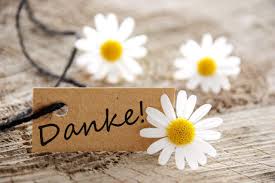